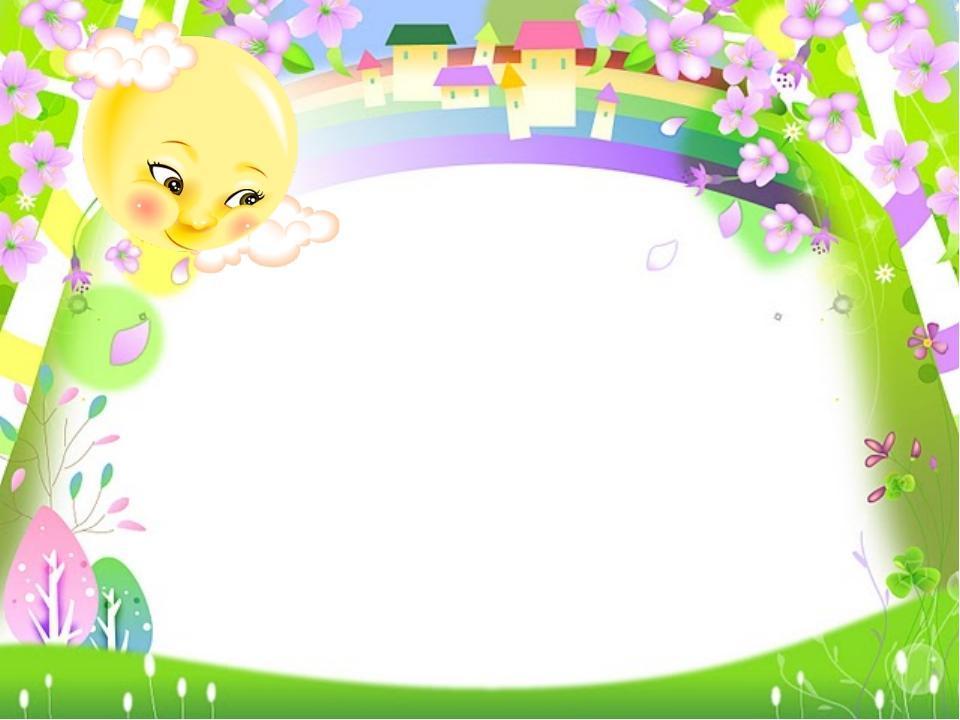 Мастер-класс
Народная игрушка-оберег
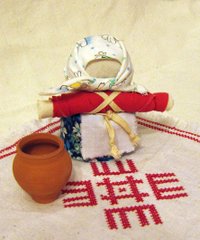 Подготовила:
 воспитатель 1 категории  
Ашибокова Л.А.
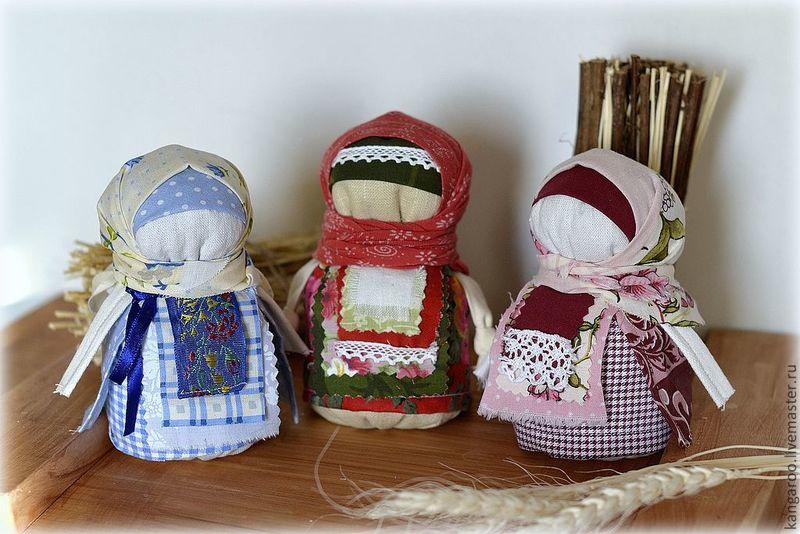 Проблема

Мир народной куклы 
чрезвычайно интересен 
                           и разнообразен. 
Нам сейчас сложно представить всё богатство русской кукольной традиции, ведь она почти полностью исчезла из повседневного быта.
Современный рынок предлагает в изобилии бесчисленное количество ярких, интересных, но порой бесполезных, а иногда и вредных, с точки зрения воспитания и развития детей, игрушек. Одним из возможных путей решения этой проблемы является изучение и изготовление народной куклы и ее применения в играх современных детей.
Актуальность 
Народная кукла занимает особое место в воспитании ребенка. Эта та игрушка, которая больше всего отвечает потребностям познавательной деятельности детей. Она позволяет играющему с ней ребенку подражать миру взрослых отношений. Народная кукла формирует представления ребенка об окружающей действительности. В игре с народной куклой ребенок закрепляет свои представления и расширяет их. Познает окружающий мир, учится выражать свои чувства, у ребенка появляются навыки общения. Благодаря народной кукле ребенок проходит школу первичной социализации.
С чем и во что играют современные дети?
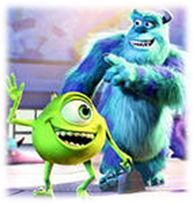 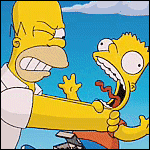 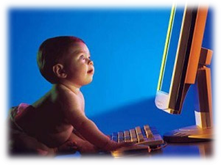 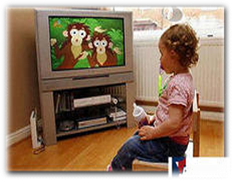 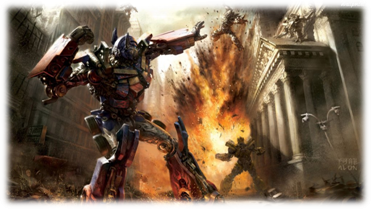 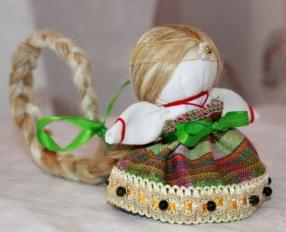 Немного историиКукла - первая игрушка среди всех игрушек. Она известна с глубокой древности. Кукла не рождается сама, ее создает человек. Являясь частью культуры всего человечества, кукла сохраняет в своем образе самобытность и характерные черты своего народа. Традиционная тряпичная кукла безлика. Лицо, как правило, не обозначалось, оставаясь белым. Кукла без лица считалась предметом неодушевленным, недоступным для вселения в него злых ,недобрых сил, а значит, и безвредным.
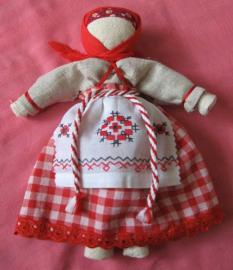 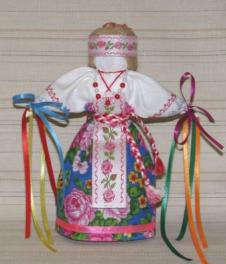 На Руси существовало огромное количество кукол. В некоторых богатых домах хранилось их до 500 штук. Есть куклы-помощницы, куклы-берегини, куклы-целительницы и много других. 
Славянскими куклами-оберегами не только украшали интерьер или в детстве играли, они всегда были очень сильным помощницами в быту, 
в социальной и личной жизни наших предков.
Куклы делались из разных материалов для разных задач или просто изготавливались в качестве спутниц-хранительниц спокойствия, здоровья, достатка, любви.
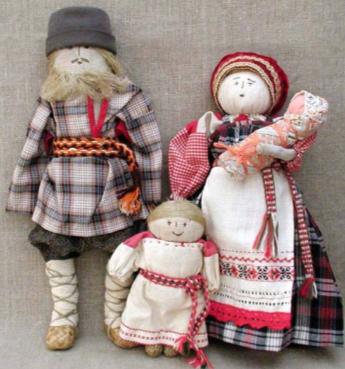 У всех обережных кукол есть объединяющие правила:  для изготовлении куклы нельзя пользоваться ножницами и иглами – ткань рвется и связывается; - нельзя «рисовать» лицо на кукле, поскольку верили, что через глаза в куклу может вселиться злой дух.
«Волшебные» свойства куклыОна является символом продолжения рода, символом плодородия.Куклы-оберегиоберегали людей, жилье,защищали от злых духов, смерти,принимали на себя болезни и несчастья,давали силу маленьким…
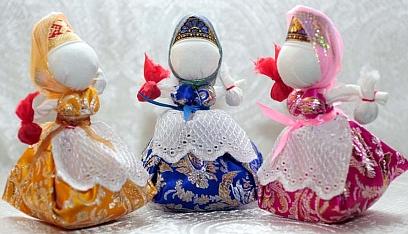 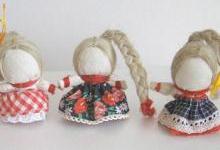 Виды кукол
Игровые
Игру  в куклы крестьяне не считали пустой забавой. Они верили, что чем  усерднее играет ребенок , тем больше будет достаток в семье. 
 Кукол хранили в ларцах, шкатулках, туесах. 
    Кукол мужчин долго изображал просто  как кусок скатанной ткани, 
они появились в России только в XIX в.
    Играли не только девочки и подростки, но и девушки на выданье, и даже замужние женщины. По красоте куклы судили о вкусе и умениях ее хозяйки.
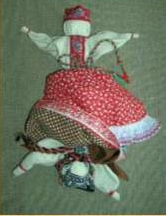 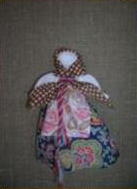 Кукла-скрутка
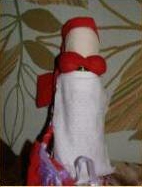 Нянюшка
Девка-баба
Обрядовые
Это достаточно распространенная категория народной игрушки. Такие куклы, выполненные из различных материалов, достаточно несложные по технологии, связаны с передачей ребенку космогонических, нравственных, символических и мифологических знаний. Обрядовые куклы в своем роде очень уникальны, так как содержат символические знания предыдущих поколений. Они были созданы людьми для обрядовых, культовых и магических целей.
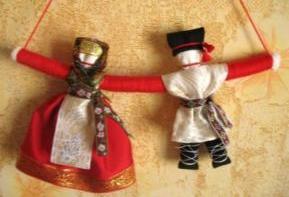 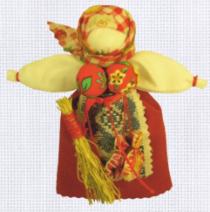 Масленица
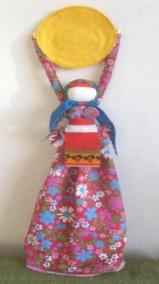 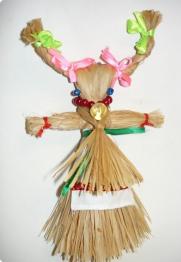 Неразлучники
Коляда
Коза
Обереговые
В глубокой древности у кукол было предназначение быть человеку защитой от болезней, несчастий, злых духов. Кукла берегла человека, ее так и называли: оберег или Берегиня. Самыми охранными были куклы, выполненные без иглы и ножниц. Ткань при изготовлении кукол не резалась, а рвалась,  кукол так и называли — "рванки".
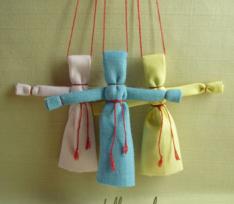 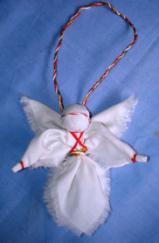 Ангелочек
Кувадка
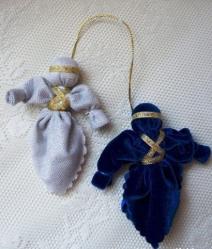 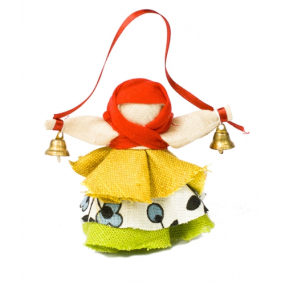 Кукла Колокольчик
Обереговая кукла «День-ночь»
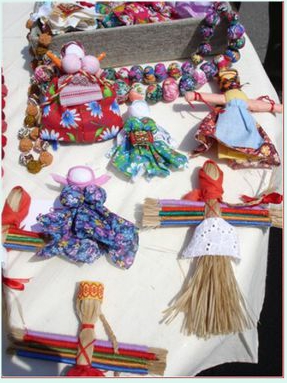 Однажды я побывала в Музее кукол-оберегов, увидела, как самим можно создавать куклы-обереги…Мне захотелось побольше узнать о народных куклах, попробовать самой их изготовить.В своей группе «Смешарики» я реализовала педагогический проект «Куклы-обереги». Вместе с родителями мы оформили выставку «Народные куклы - обереги»
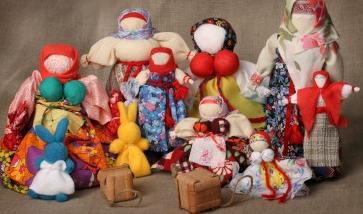 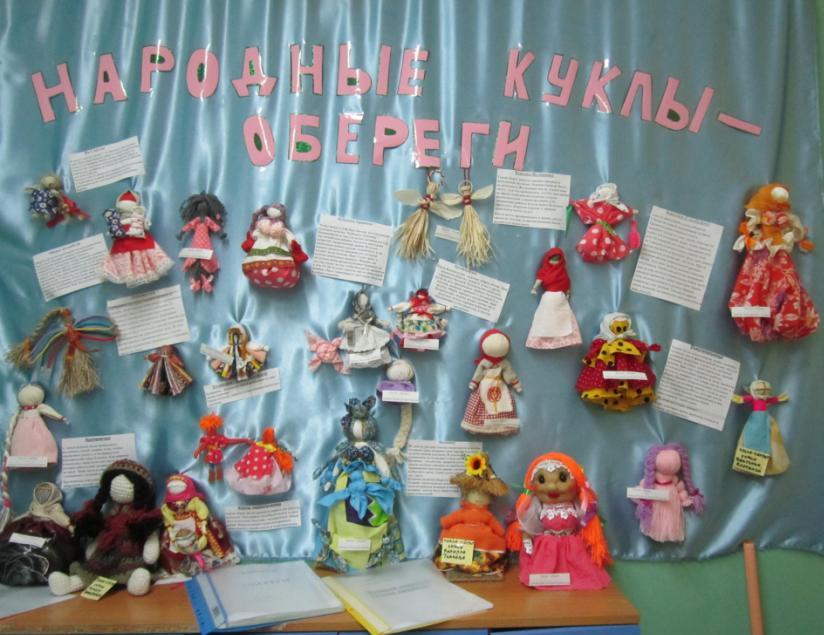 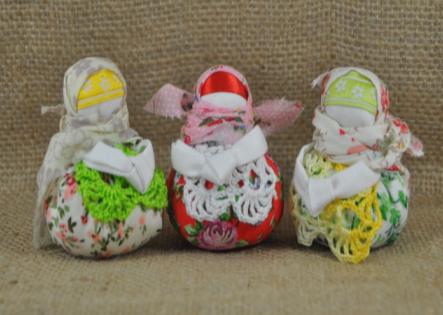 Делаем куклу – оберег 
          Благополучница и для защиты дома и семьиДля работы нам понадобится:
для головы: х/б ткань белого цвета 17/17 см, вата или                           синтепондля платка: цветная или однотонная ткань 15/15 см                        любой фактуры.для повойника (старинный русский головной убор в виде                         платка,  завязанного вокруг головы, обычно у замужних                                    женщин):  однотонная х/б ткань 4/15 смдля груди:  две х/б однотонные или цветные ткани 9/9 смдля юбки:   цветная ткань 20/20 см., вата, шерстяные нитки                       любого цвета, монета с цифрой 5 (символ благополучия)для фартучка:  ажурная тесьма.
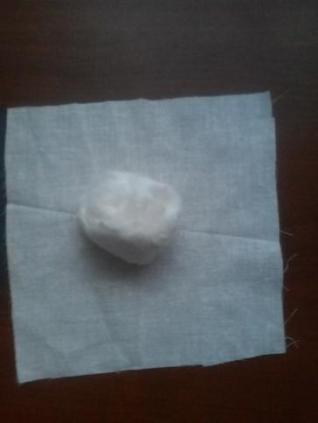 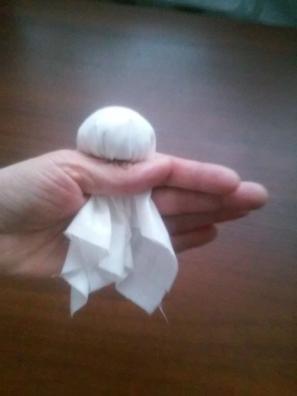 Перевязываем ниткой под шариком
Берем квадратную белую ткань, в середину кладем кусочек синтепона или ваты
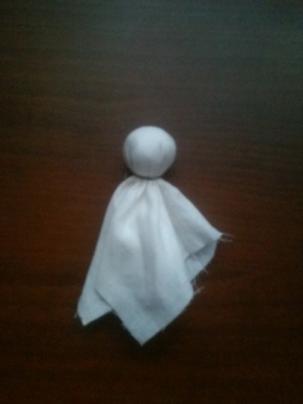 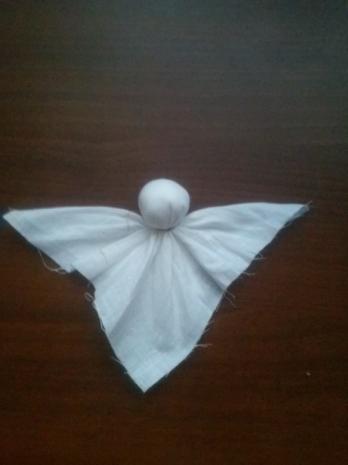 Делаем рукава. Расправляем боковые углы заготовки.
Голова готова
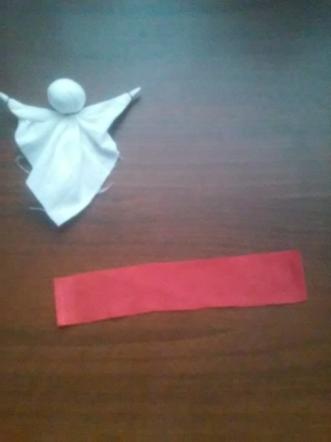 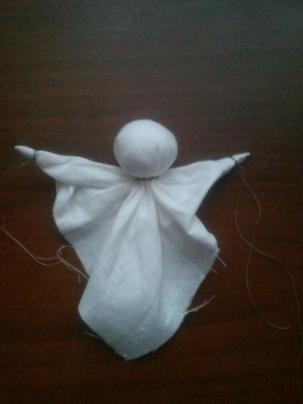 Загибаем уголок рукава к середине складываем углы к центру и обвязываем ниткой уголки рукава -  получились ладошки
Делаем повойник. Берем красную полоску ткани 4*15см.
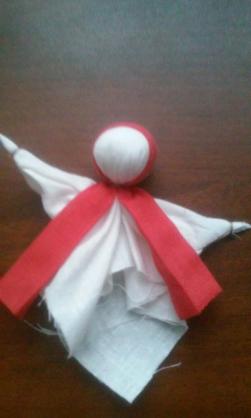 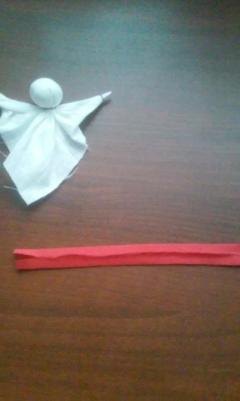 Надеваем на голову, привязывая ниткой на шее.
Складываем края к середине и еще раз пополам.
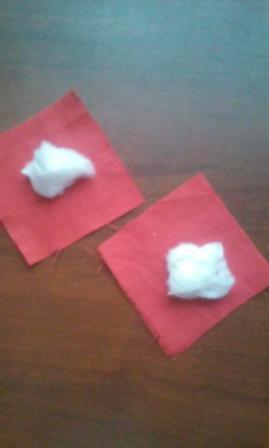 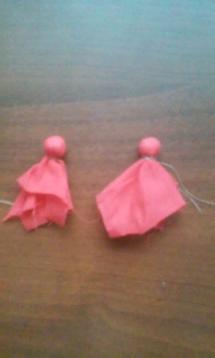 Перевязываем ниткой, получается шарик. Аналогично  поступаем со вторым кусочком ткани. Получаем два небольших шарика. Это грудь.
Заготовки груди. Берем кусочек ткани, кладем в середину синтепон.
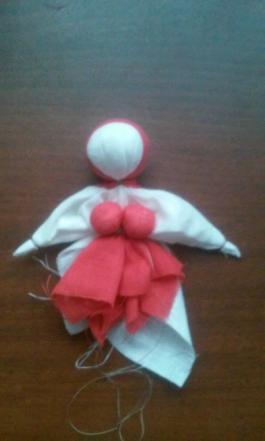 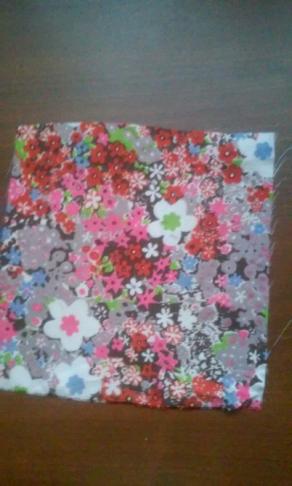 Закрепляем грудь над талией куклы, перевязывая нитками.
Заготовка юбки. 
Берем ткань.
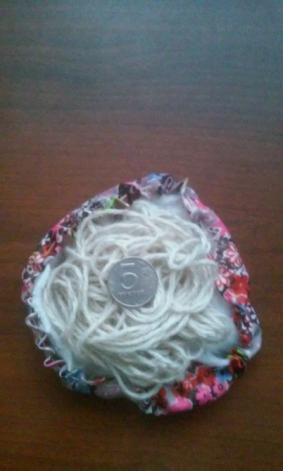 Кладем в центр синтепон, шерстяные нитки и, обязательно, монету, числом 5 верх.
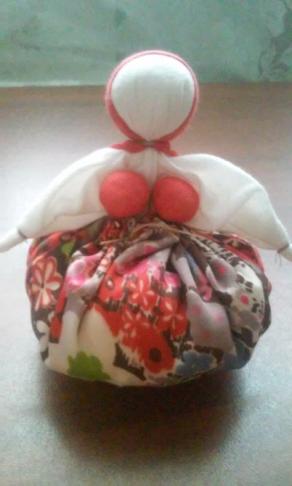 Затем сажаем заготовку головы с руками  на юбку и затягиваем крепко ниткой, получается кукла.
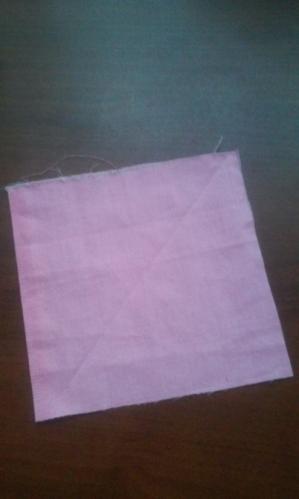 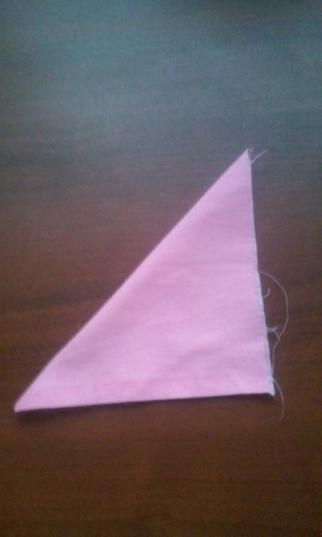 Требуется дополнение к кукле - косынка и фартук. Берем ткань для косынки.
Складываем углом,
 по диагонали.
Фартук изготовить просто. Берем ажурную тесьму. Отрезаем нужный кусочек и закрепляем на линии талии.
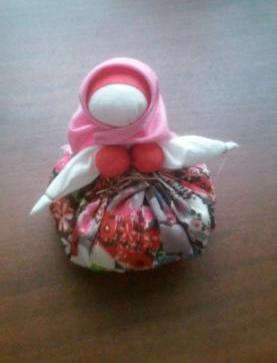 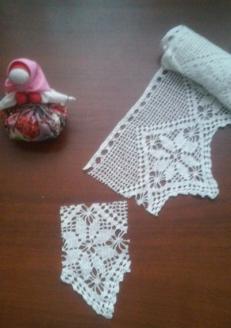 Получившуюся косынку завязываем на голову кукле.
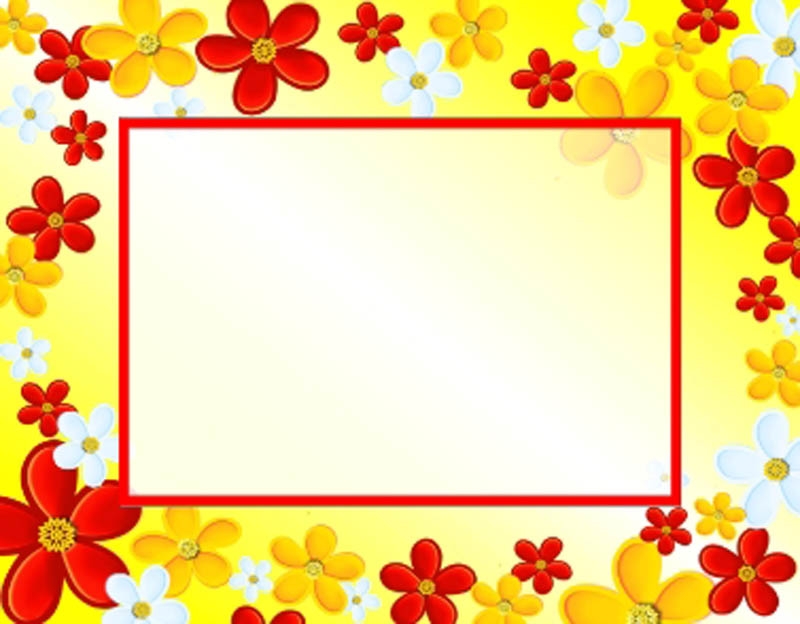 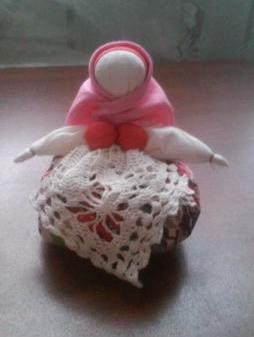 Наша Благополучница готова!
В заключение…

Оберег – не просто занятная вещичка, он имеет конкретный практический и мистический смысл, идущий к нам из глубокого прошлого как послание наших далёких предков. 
Детская забава, средство воспитания, предмет магии, праздничный подарок, свадебный атрибут, украшение – все эти ее значения сплетались воедино, в одну самую главную функцию – духовную функцию общения. 
Она была одним из тех веками проверенных средств, с помощью которых старшее поколение могло передать, а младшее принять, сохранить и передать дальше важную часть накопленного жизненного опыта. 
Такие куклы берегли и передавались по наследству.

Особая прелесть оберегов в том, что они открывают простор для творчества и являются одновременно украшением и красивой сказкой, которую вы можете создать своими руками.